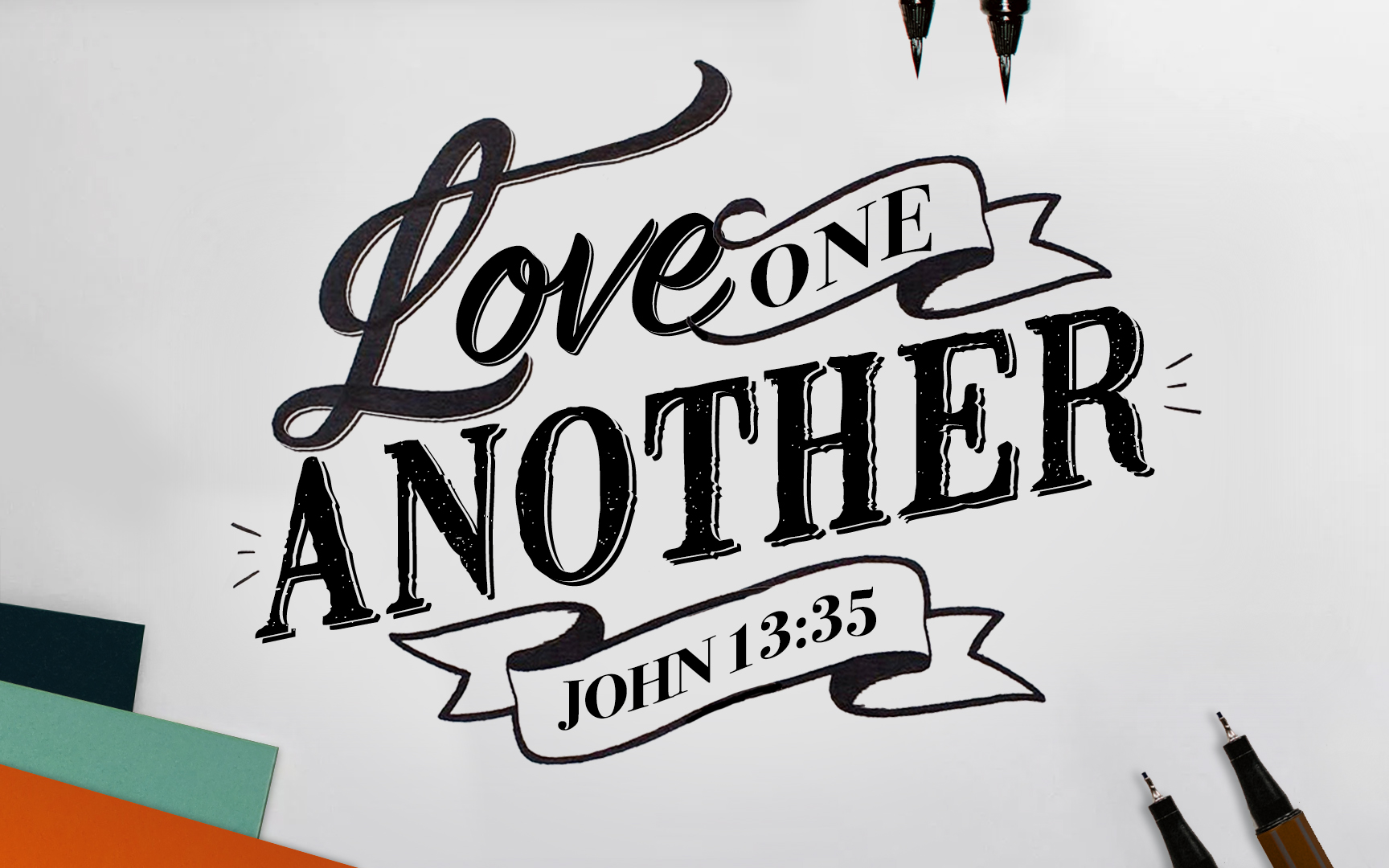 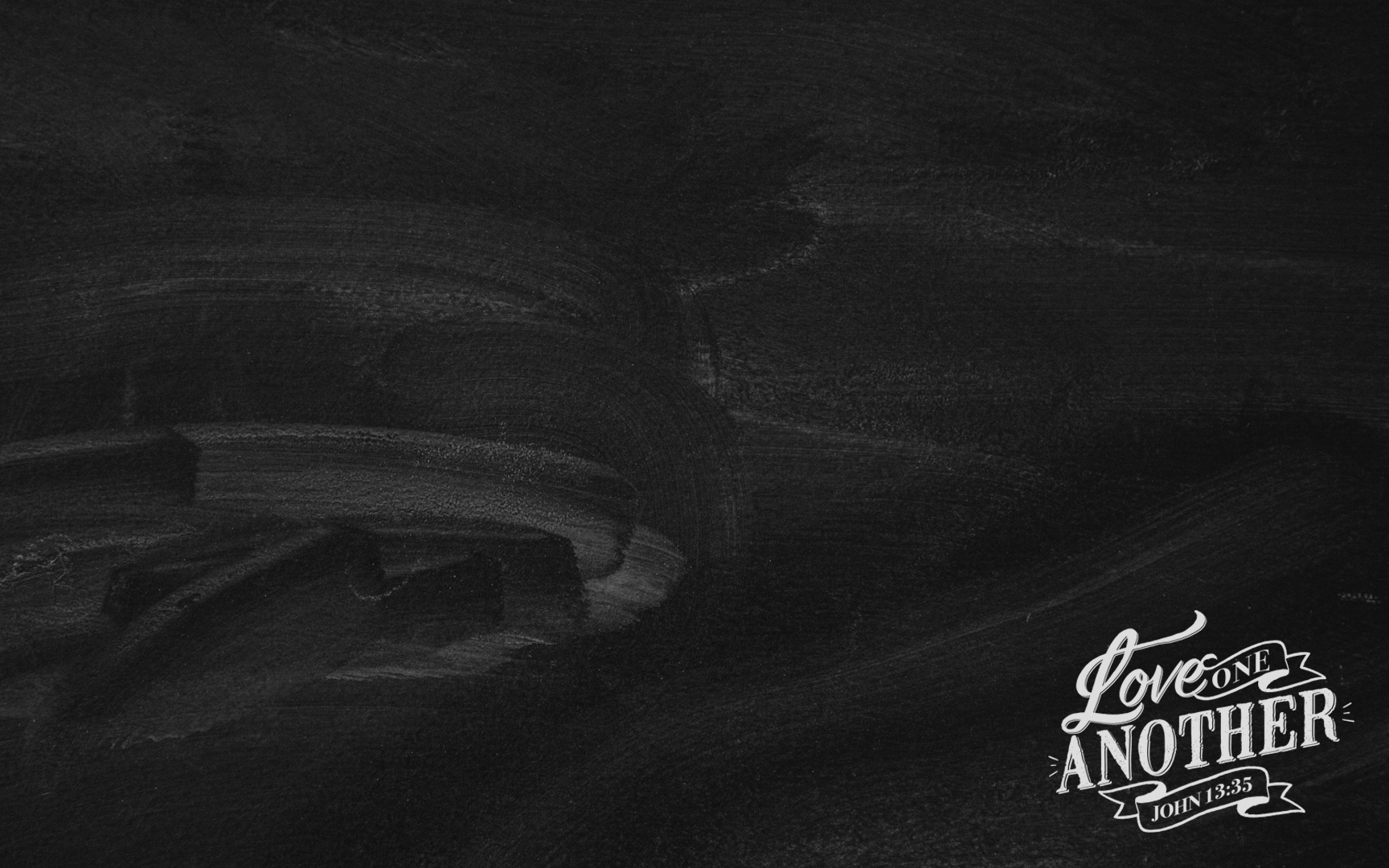 “A new commandment I give to you, that you love one another, even as I have loved you, that you also love one another. By this all men will know that you are My disciples, if you have love for one another.”

John 13:34-35
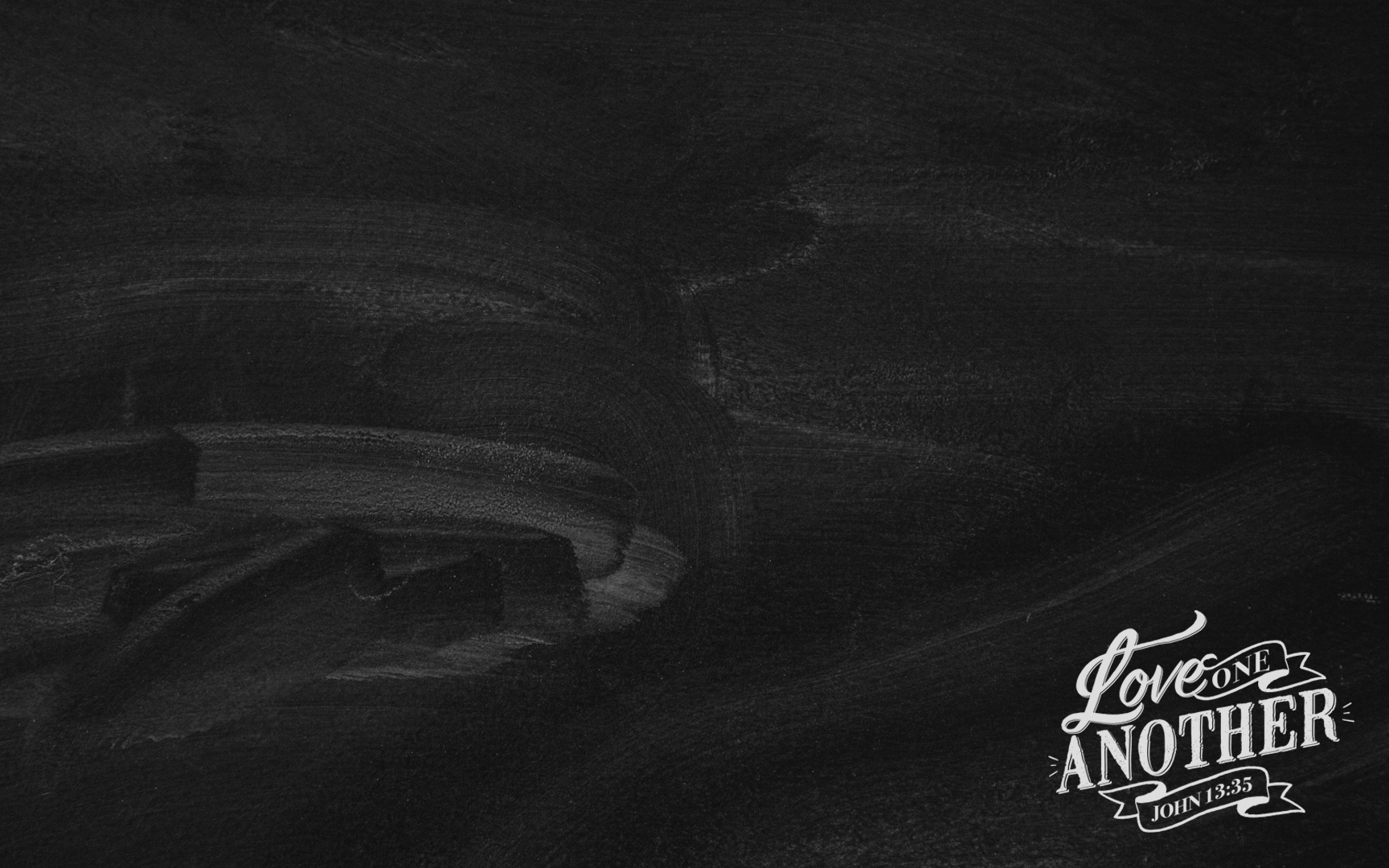 Theme Goals
To study the unique Biblical ways our love for one another can be practiced that surpasses the limits of worldly relationships.

To rekindle, repair, and renew our love for one another after the isolation and social challenges of the last year.

To plan and encourage additional opportunities to spend time together.

To develop a Christ-centered love for one another that neighbors and friends seeking God will notice and wantto join.
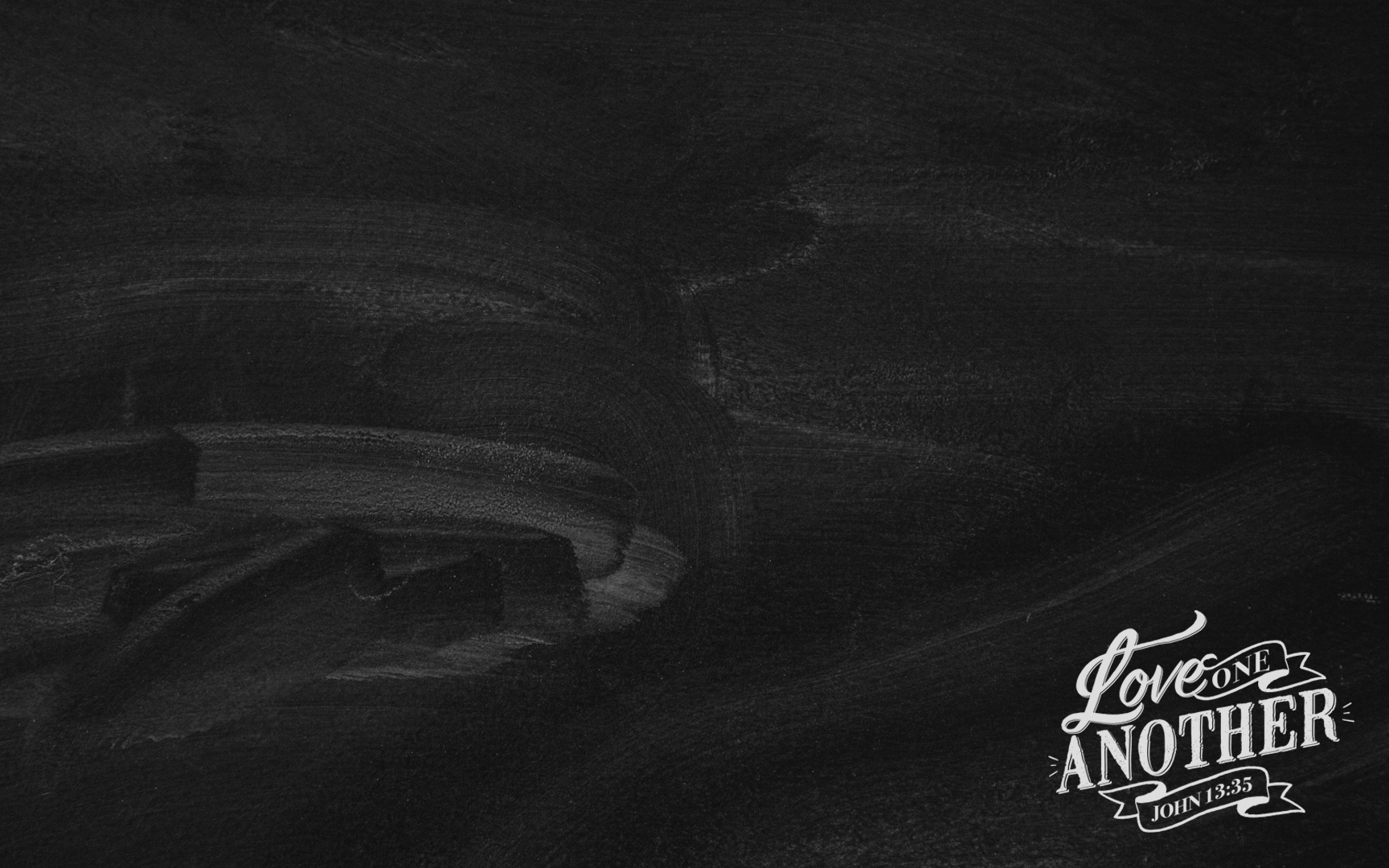 Why our Love For One Another Matters
Reveals Real Disciples (John 13:31-35)
“…praising God and having favor with all the people.” (Acts 2:47)
“There was not a needy person among them…” (Acts 4:34)
“But there will be no poor among you…” (Deut. 15:4)
“For Macedonia and Achaia have been pleased to make some contribution for the poor among the saints at Jerusalem.” (Romans 15:26)

To Prove the Father Sent Jesus (John 17:21-26)
“﻿In John 13 the point was that, if an individual Christian does not show love toward other true Christians, the world has a right to judge that he is not a Christian. Here ﻿Jesus is stating something else which is much more cutting, much more profound: We cannot expect the world to believe that the Father sent the Son, that Jesus' claims are true, and that Christianity is true, unless the world sees some reality of the oneness of true Christians.” (Francis A. Schaeffer)
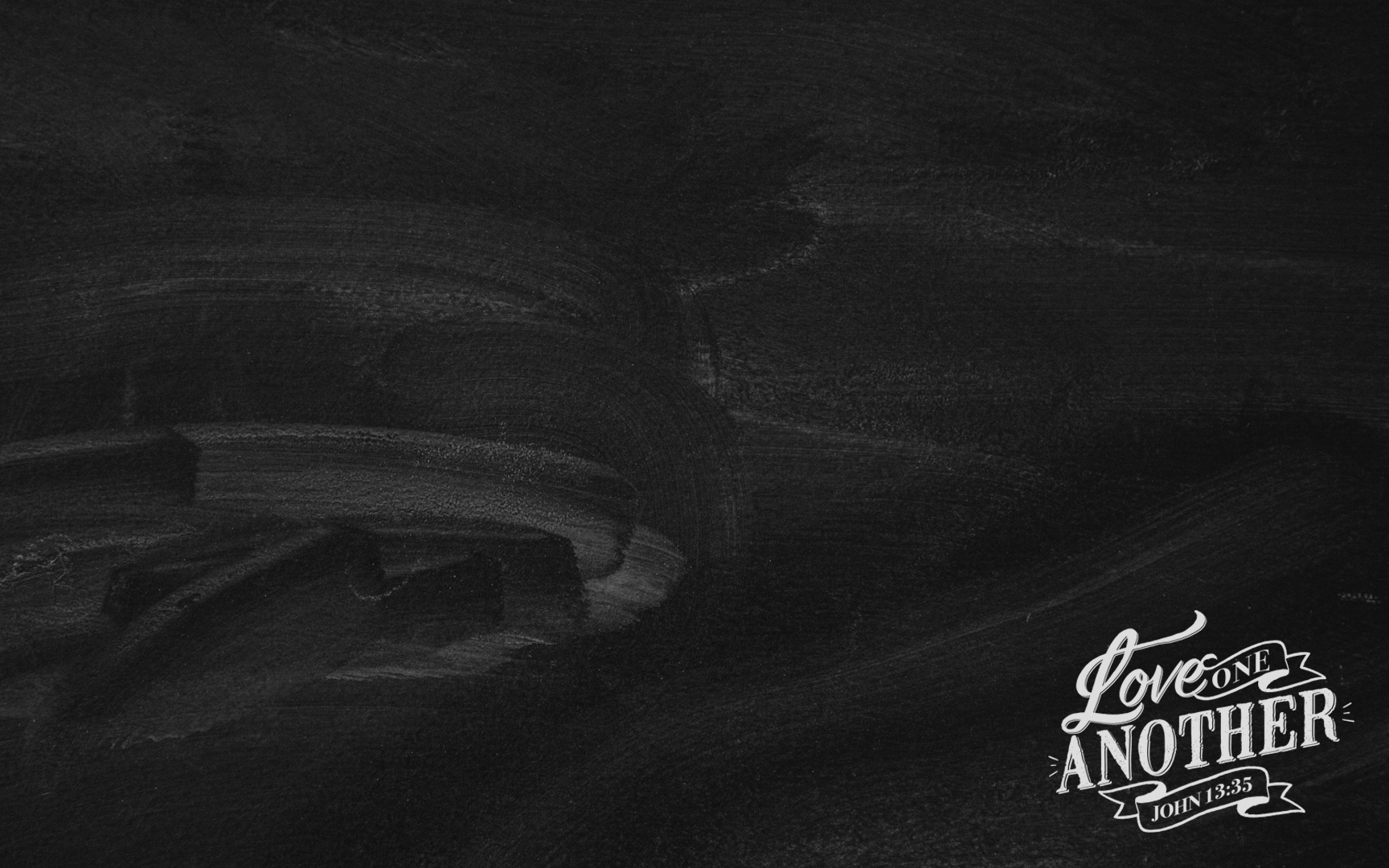 Cultivating a loving community is not merely about having a “nice family” in Christ. It is also about reaching a lost and dying world.
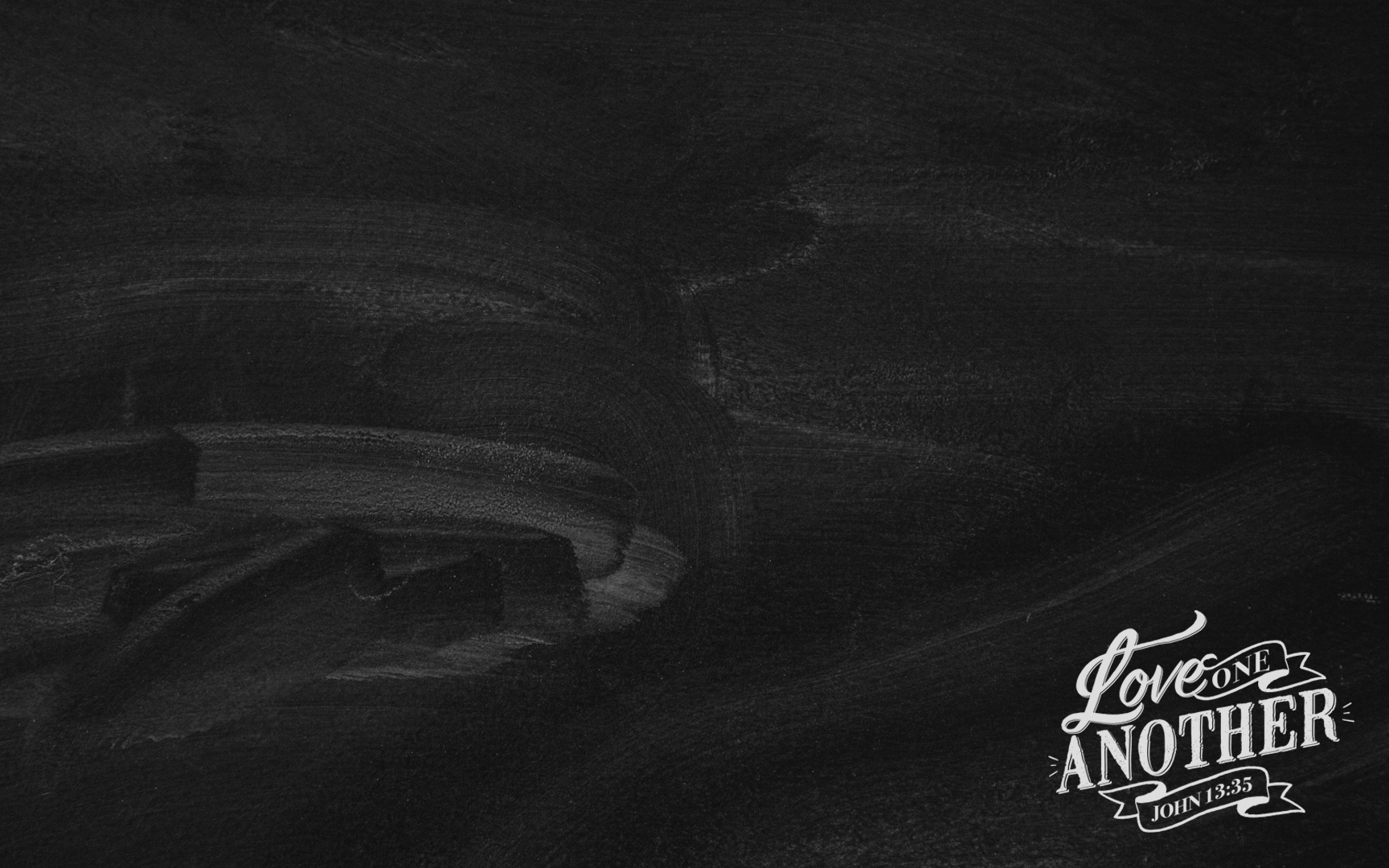 What Loving One Another Requires
That We Are Filled With God’s Love (John 15:9-12)
“As I have loved you” (vs. 12)
“Abide in my love” (vs. 9)


Lay Down our Lives (John 15:13)
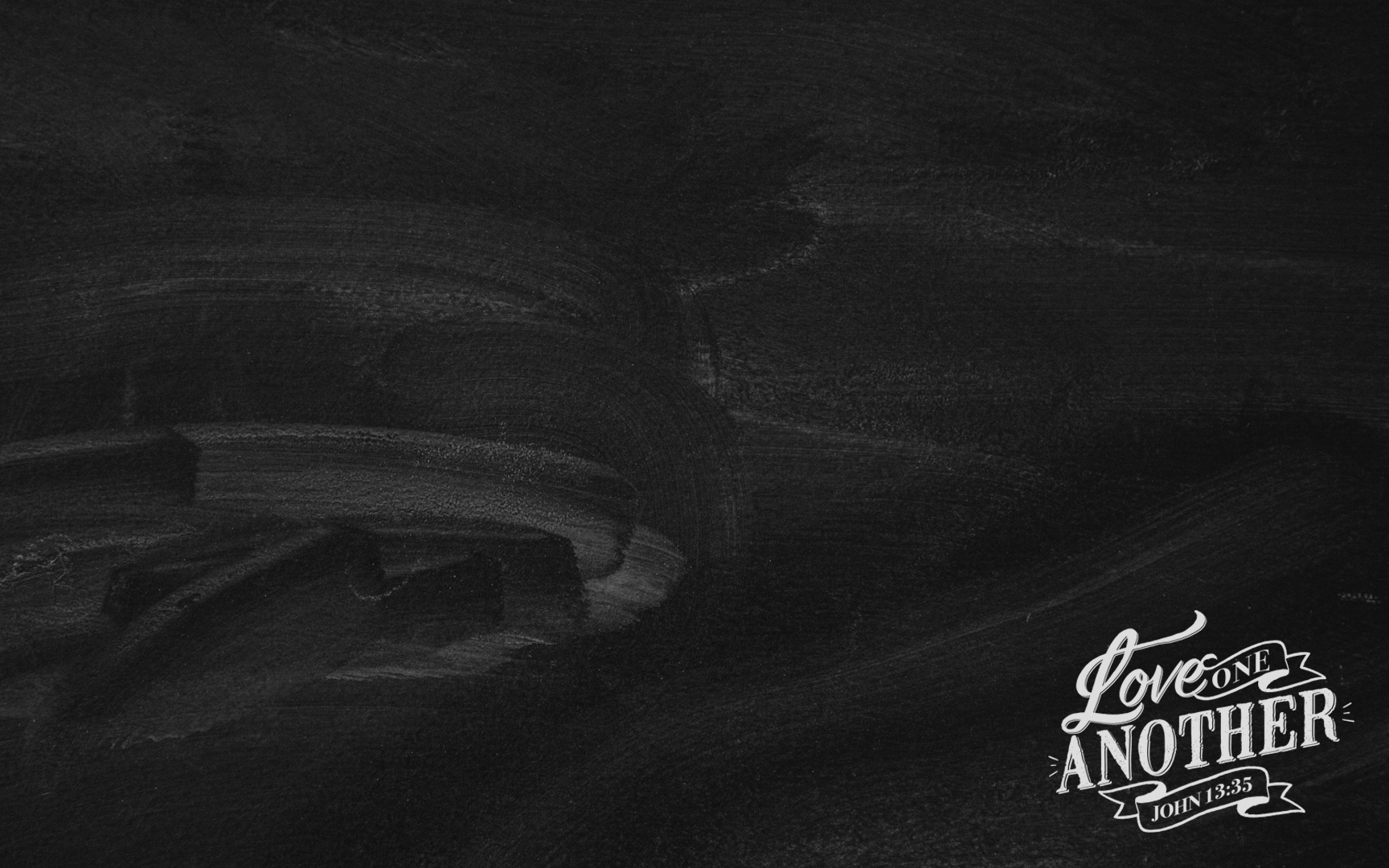 What Loving One Another Requires
“So death is at work in us, but life in you.”
  2 Corinthians 4:12


“Bear one another's burdens, and so fulfill the law of Christ.”
  Galatians 6:2